Eero Kujanen
Fingrid OyjNurmijärvi-Lautala 2x110 kVlunastustoimituksen alkukokous27.3.2025 Nurmijärvi
1
Eero Kujanen
27.3.2025
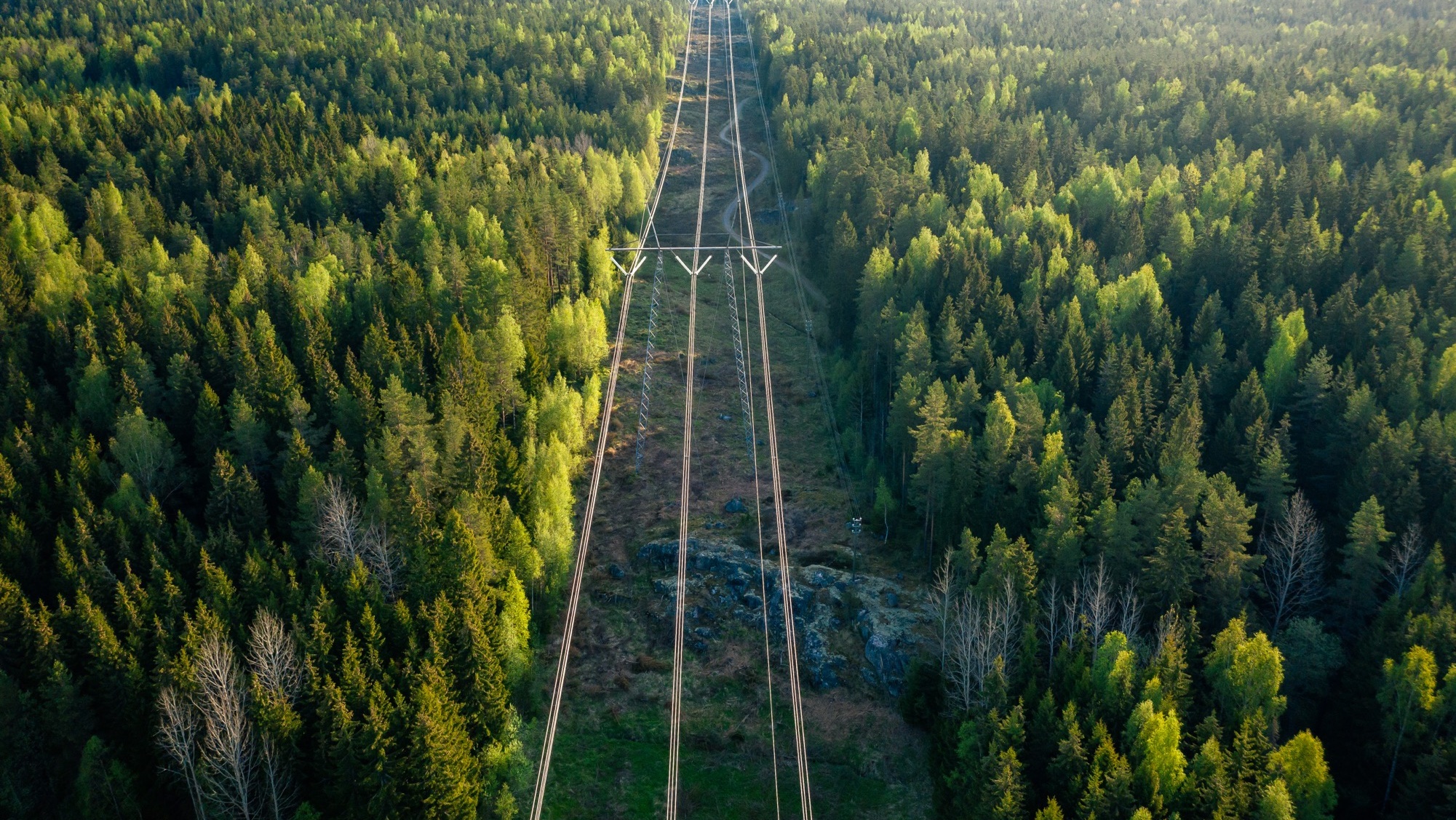 Fingrid on suomalaisten kantaverkkoyhtiö.

Turvaamme asiakkaille kustannustehokkaasti varman sähkön 
ja muovaamme tulevaisuuden puhdasta
ja markkinaehtoista sähköjärjestelmää.
Omistajat
Omistajina Suomen valtio ja suomalaiset eläkeyhtiöt
Kantaverkko
Sähkönsiirron runkoverkko

Kantaverkkoon liittyvät sähkön tuottajat, suuret sähkön kuluttajat ja alueelliset jakeluverkot
Yhdistää Suomen kansainvälisille sähkömarkkinoille
Siirtoyhteyksien tarve pohjois–etelä-suunnassa kasvaa kantaverkossa
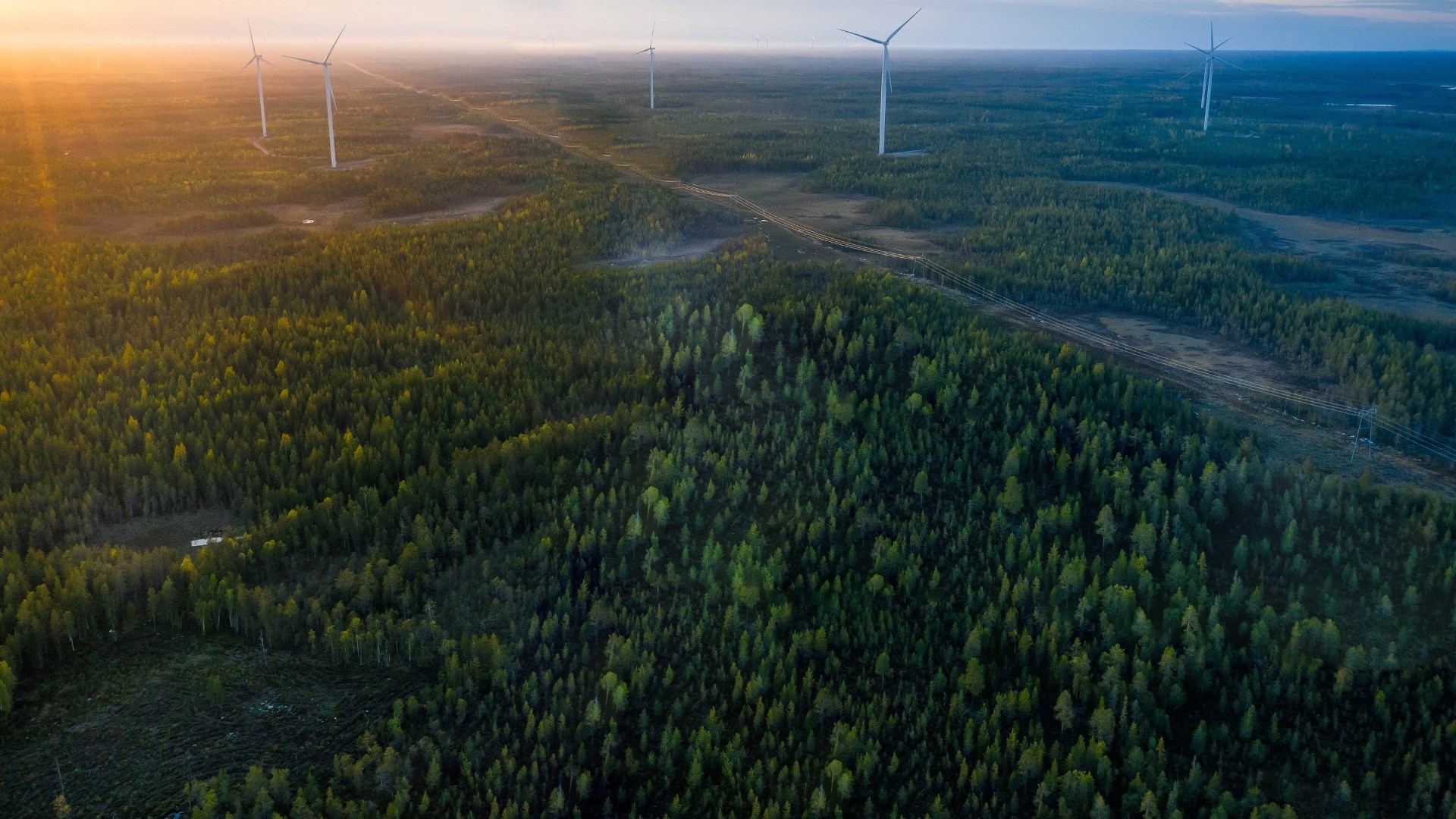 Avainluvut 2023
Kantaverkon siirto­varmuus 
99,99995 %
71,7 TWh
siirrettyä sähköä
Maksettu tulovero
30,4 M€

Investoinnit kantaverkkoon 
310 M€
Liikevaihto 
1 193 M€

Taseen loppusumma 
2 900 M€
14 500
kilometriä voimajohtoa
83,1 %
Suomen kokonais­­-
sähkönsiirrosta
527asiantuntijaa
Visiomme
Energia­järjestelmä on puhdas, varma ja luo Suomelle taloudellista vaurautta. Fingrid on energiajärjestelmän peruspilari.
Arvomme
Avoin
Rehti
Tehokas
Vastuullinen
NPS 
asiakkaat
45
NPS 
henkilöstö 
75
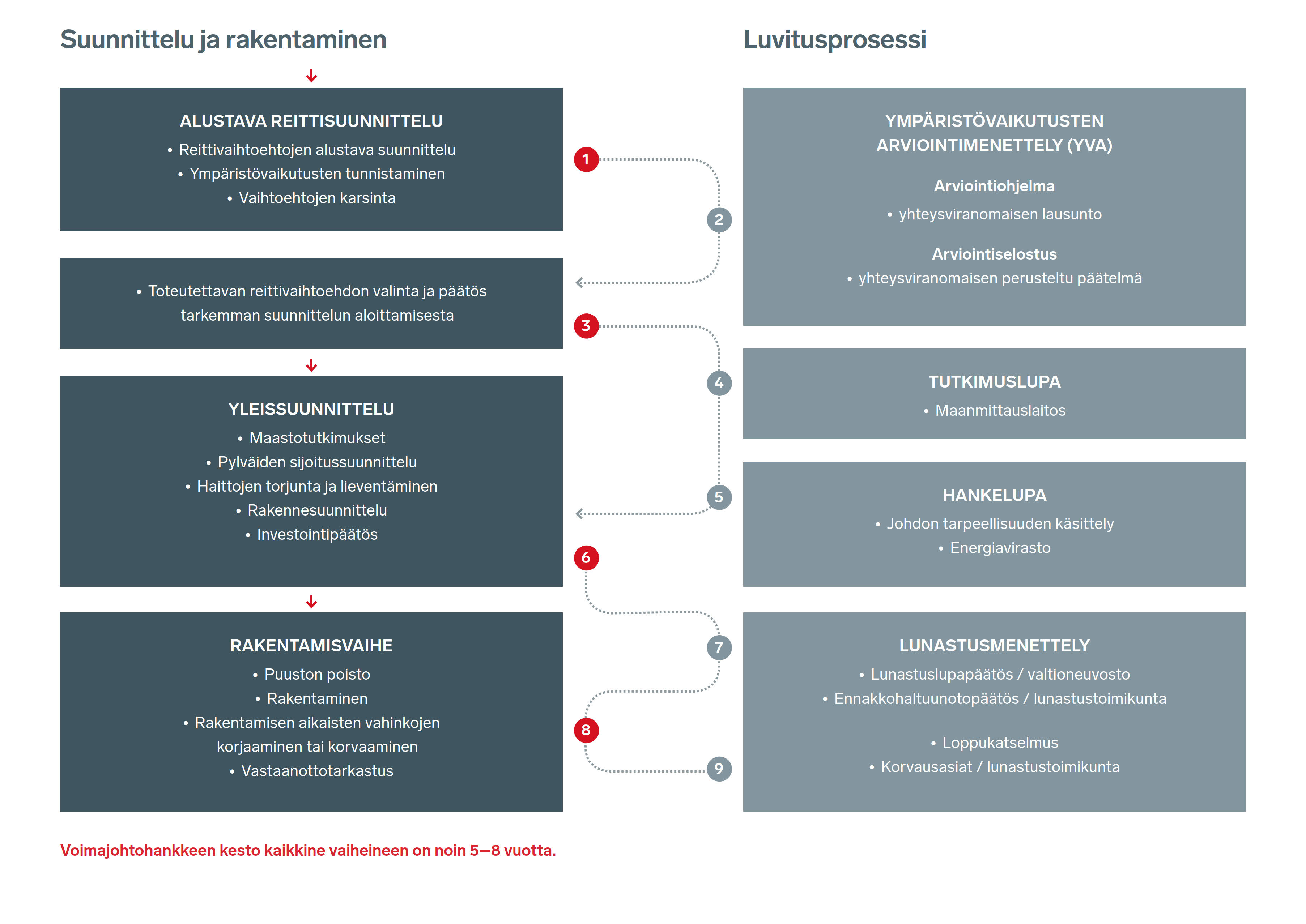 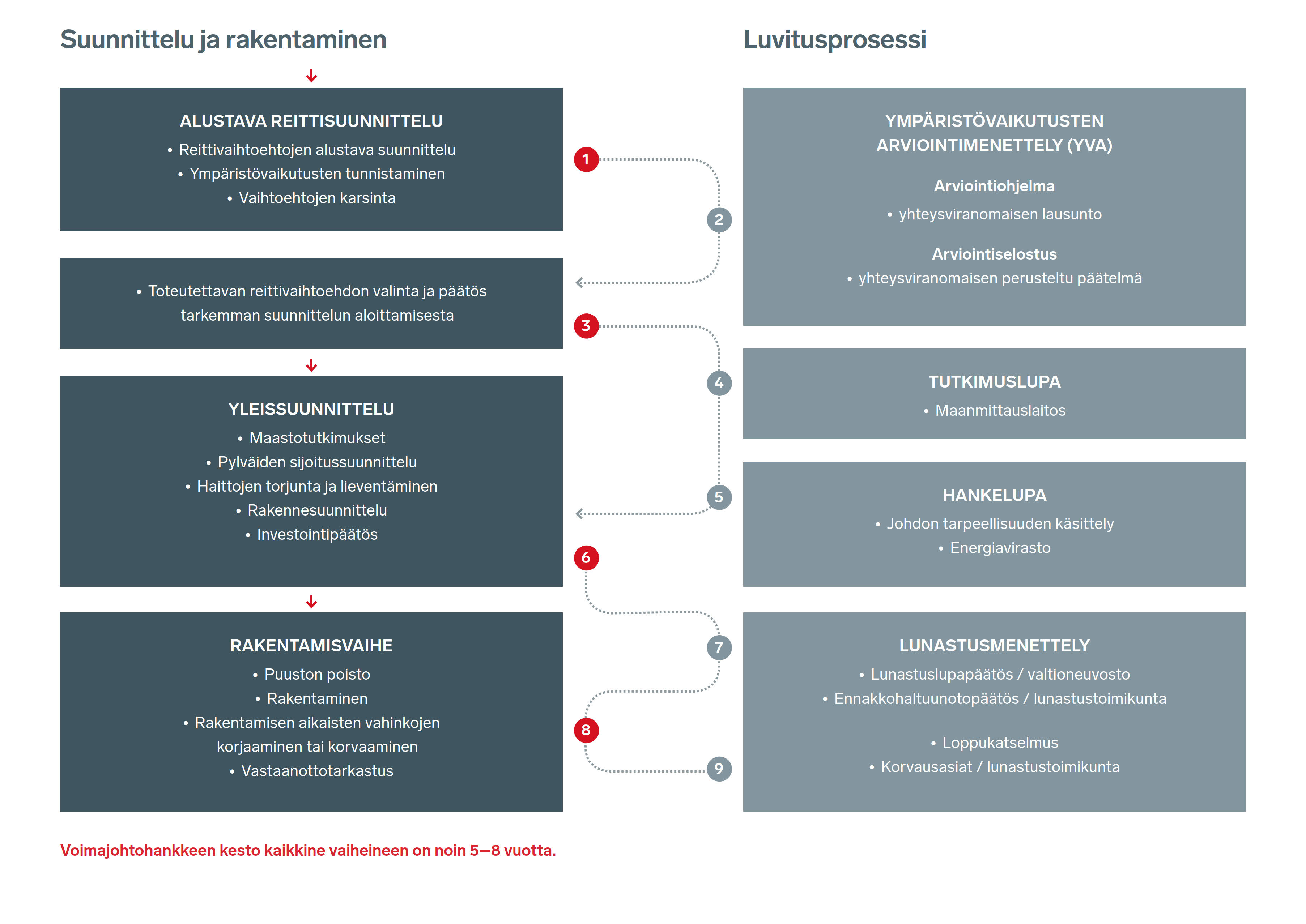 Voimajohtohankkeeneteneminen
Nurmijärvi-Lautala voimajohtohanke
7
Eero Kujanen
27.3.2025
Hankkeen taustaa
Fingrid rakentaa 2x110 kV voimajohdon Nurmijärvellä Nurmijärven sähköaseman ja Lautalan erotinaseman välille
Toinen virtapiiri tulee Fingridin ja toinen Nurmijärven Sähköverkko Oy:n omistukseen
Voimajohto tarvitaan alueen sähkönjakelun vahvistamiseksi ja uusien käyttöpaikkojen ja tuotantolaitosten liittämiseksi
Samalla parannetaan kantaverkon siirtokapasiteettia ja käyttövarmuutta korvaamalla 50 vuotta vanha voimajohto uudella
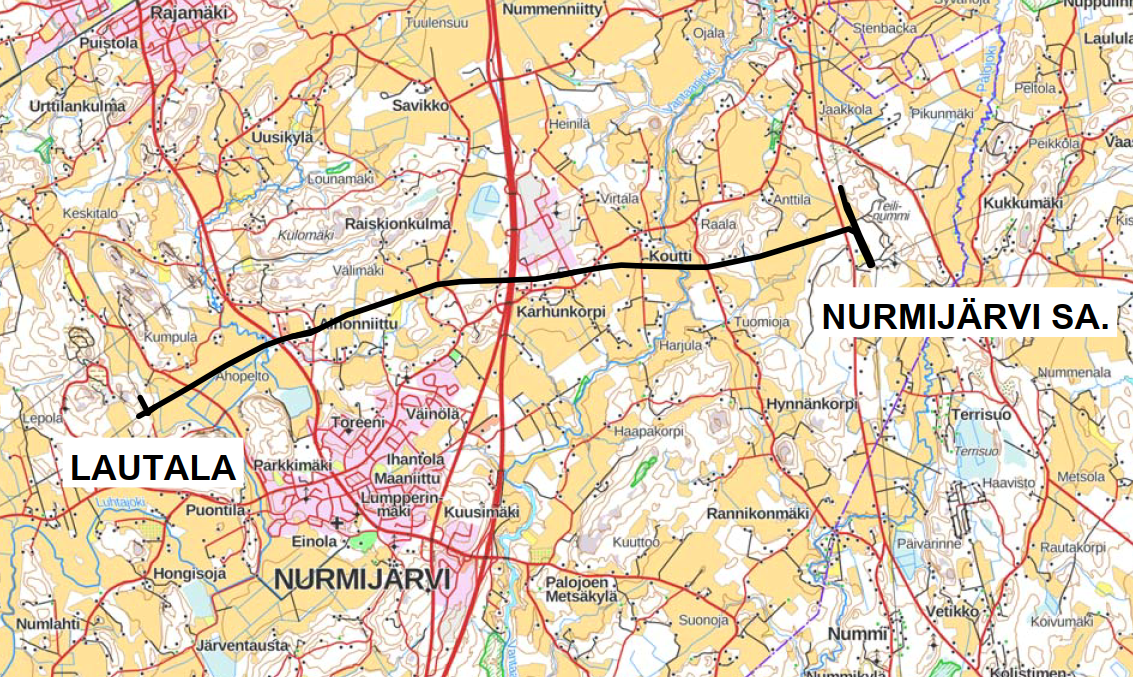 8
Hankkeen laajuus
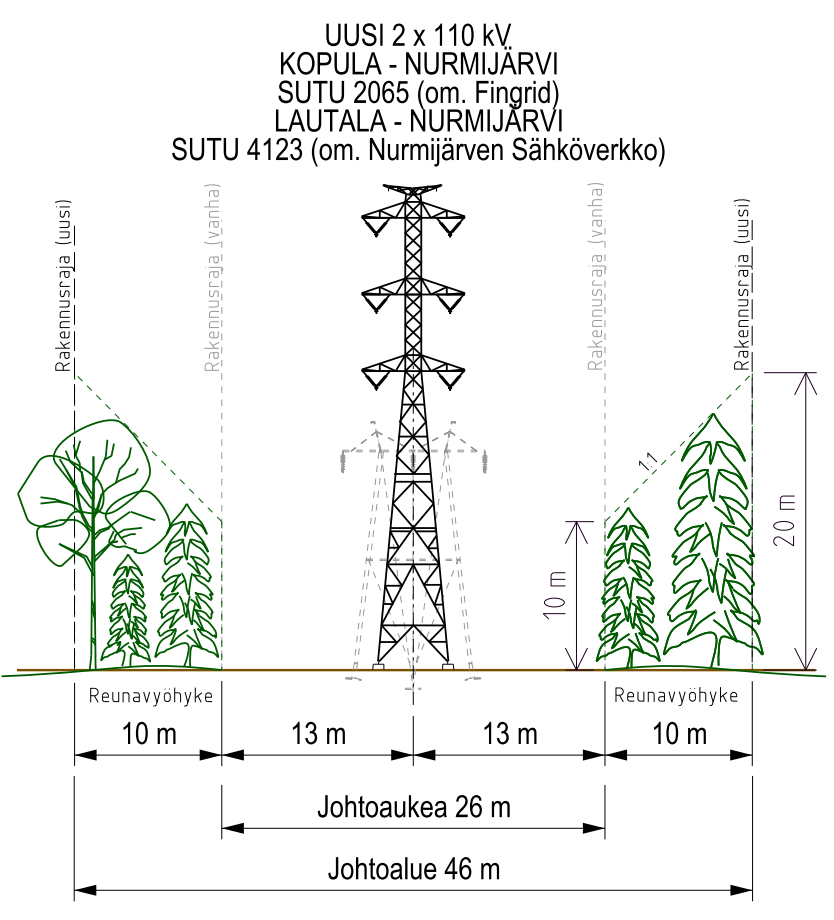 Uusittavan voimajohdon kokonaispituus n. 11 km
Voimajohto rakennetaan pääsääntöisesti nykyisen, Kopulan ja Nurmijärven välisen 110 kV voimajohdon paikalle.
Nykyinen puupylväin rakennettu voimajohto-osuus uusitaan pääsääntöisesti kahden virtapiirin vapaasti seisovin teräsristikkopylväin
Nykyinen voimajohtoalue ei levene. Rakennusrajoitusalue siirtyy johtoalueen ulkoreunaan
9
Rakentaminen
Rakennustyö
Urakoitsijana toimii Caverion Suomi Oy
Urakoitsija lähettää tiedotteen maanomistajille rakentamisen alkamisesta ja päättymisestä
Työvaiheita: perustustyöt, pylväskasaus, vanhan voimajohdon purku, pylväspystytys, johdinveto, johdinvarusteasennus, viimeistely.
Puuston poistoa vain yksittäisissä paikoissa
10
Eero Kujanen
27.3.2025
Rakentaminen
Teiden käyttö
Tien käytöstä sovitaan etukäteen maanomistajan/tiekunnan kanssa
Tiet katselmoidaan ennen käyttöönottoa
Rakennuspaikoille johtavat tiet pidetään liikennöitävässä kunnossa koko rakentamisen ajan
Työmaan loppuessa tiet tarkastetaan ja vahingot korjataan, joten tiet ovat vähintään entisessä kunnossa

Vahingot
Rakennustöissä vahinkoja voi aiheutua ojille, tiealueille jne.
Urakoitsija korjaa tai korvaa rakennustöistä aiheutuneet vahingot
Mahdolliset vahingot pyydämme viiveettä ilmoittamaan urakoitsijalle
Muilta osin korjaustöitä suoritetaan viimeistelytöiden yhteydessä
Viime kädessä korvausvaatimuksia voidaan käsitellä lunastustoimituksessa
11
Eero Kujanen
27.3.2025
Aikataulu
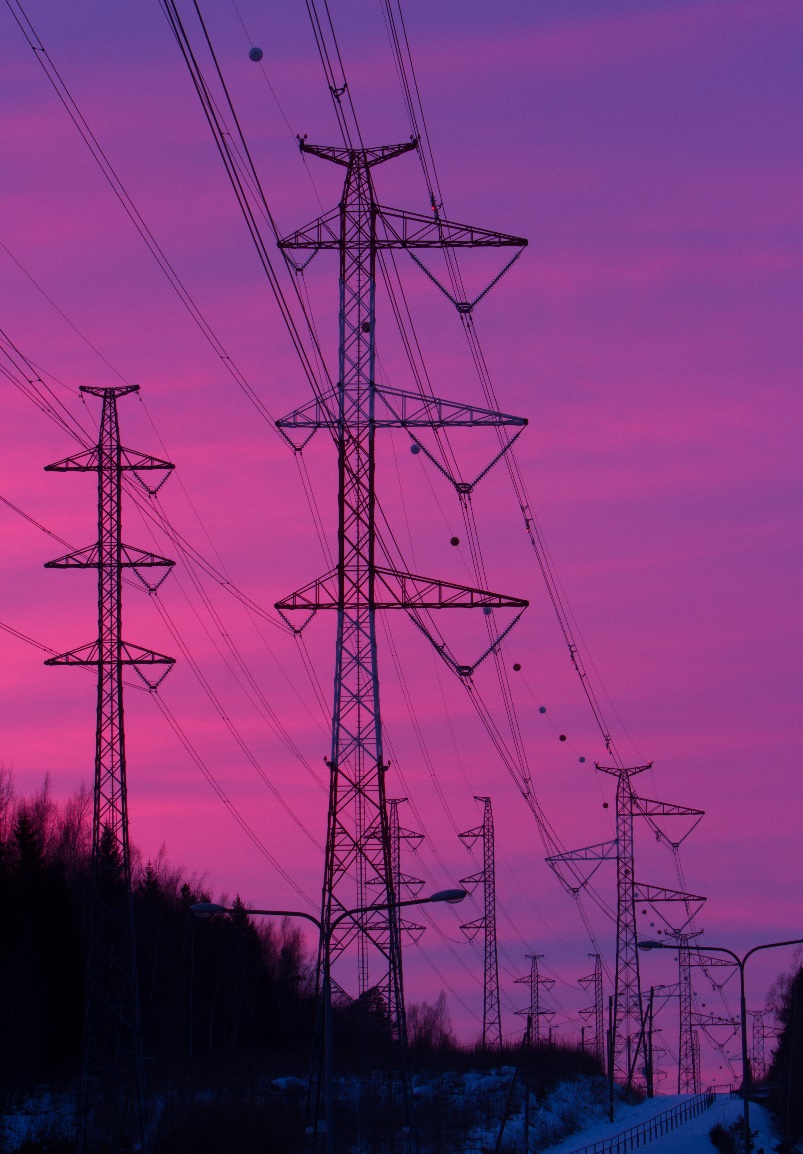 Lunastuslupa myönnetty		11/2024
Urakoitsija valittu			03/2025
Alkukokous ja haltuunotto		03/2025 
Rakentaminen valmis			11/2026	
Lunastustoimituksen korvauskäsittely	2027
12
Eero Kujanen
27.3.2025
Yhteystiedot
Urakoitsija
Caverion Suomi Oy
Työmaapäällikkö Jyri Salonen
puh. 040 543 3504
jyri.salonen@caverion.com

LunastajaFingrid Oyj
projektipäällikkö Tommi Raussipuh. 040 350 7500
tommi.raussi@fingrid.fi 
     
erikoisasiantuntija Eero Kujanen
puh. 030 395 5190
eero.kujanen@fingrid.fi
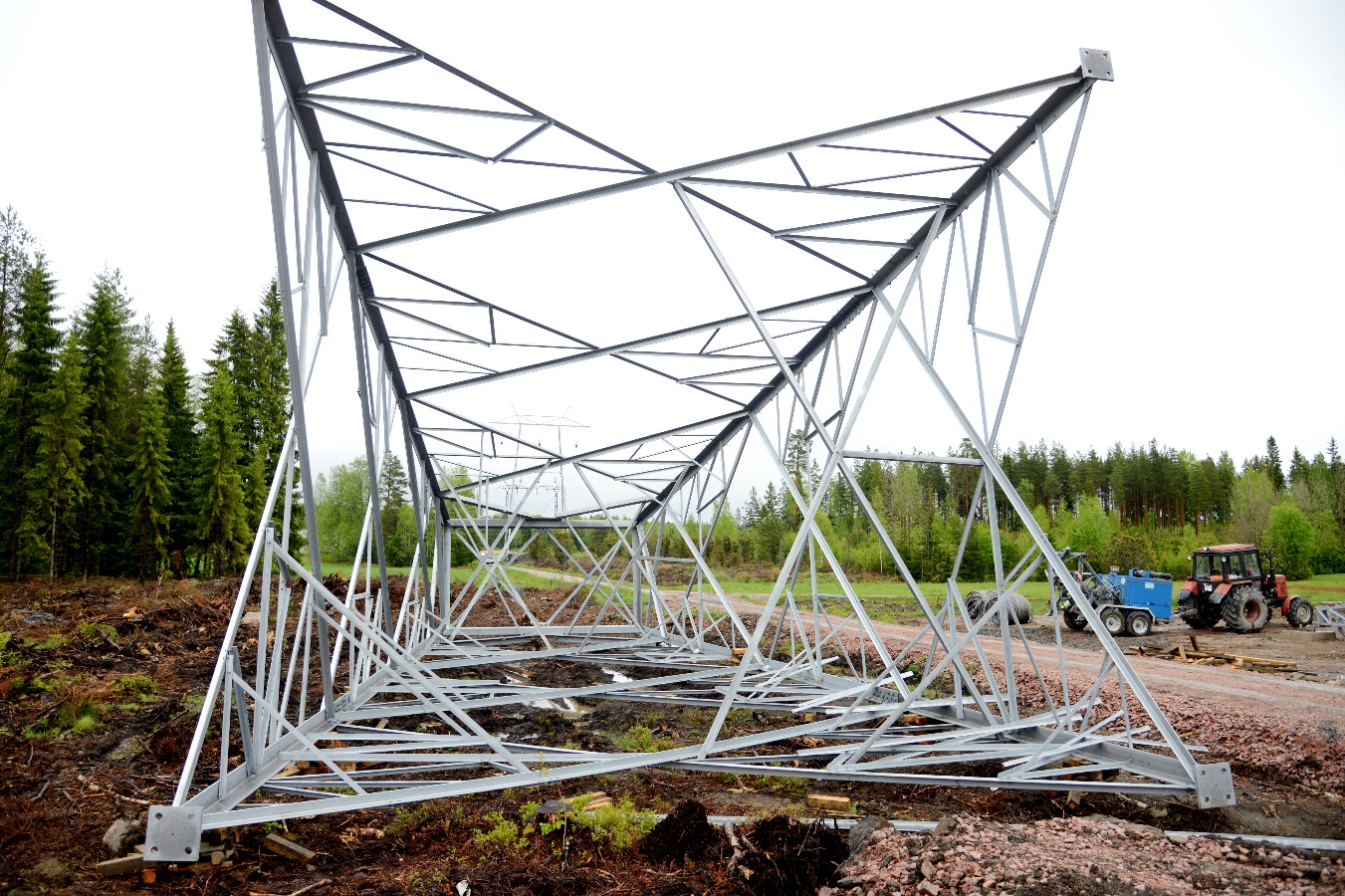 13
Eero Kujanen
27.3.2025
Kiitos!
14
Eero Kujanen
27.3.2025